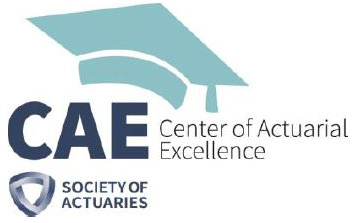 Designing Exams to Test Higher Levels of Learning
Diana Skrzydlo, Continuing Lecturer
Outline
Learning Taxonomies
Assessment is Curriculum
Higher Level Questions
Examples
How you can use these ideas
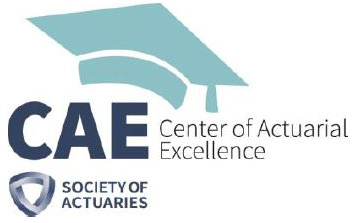 Learning Taxonomies – Bloom’s
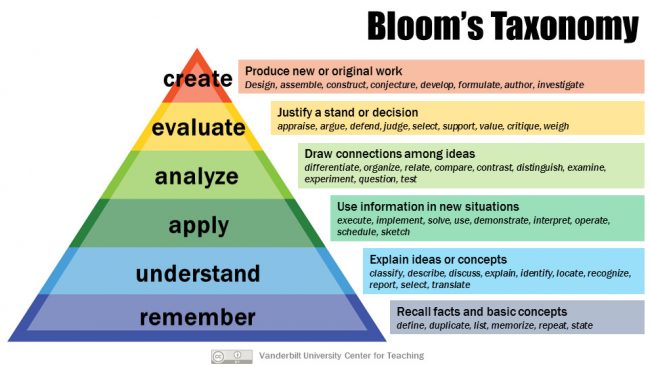 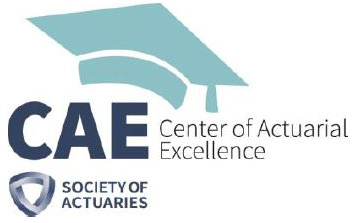 Learning Taxonomies – Marzano’s
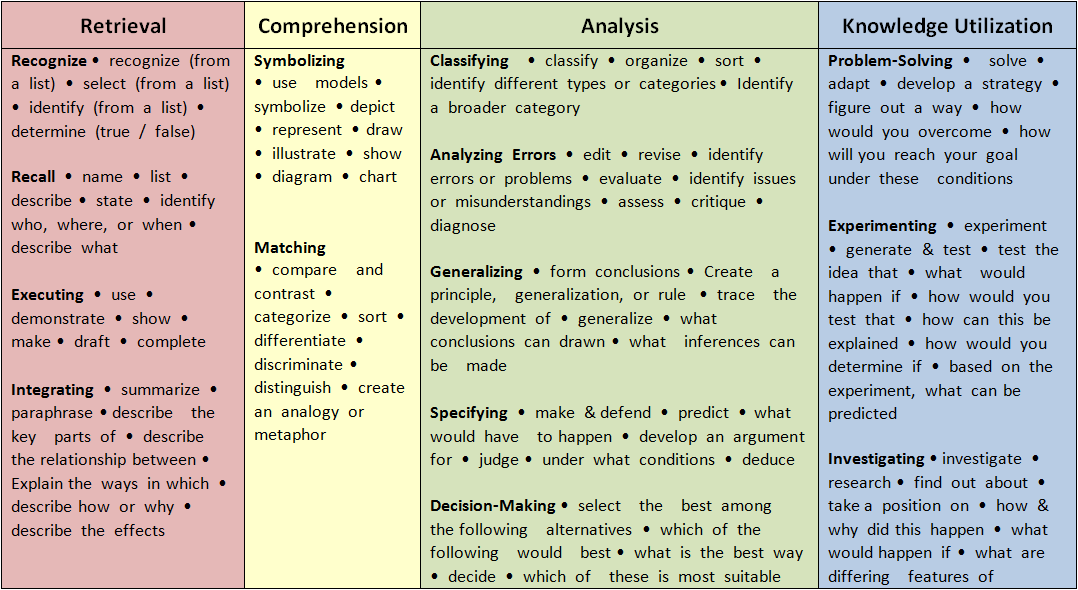 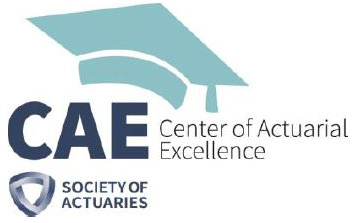 Assessment is Curriculum
What is important that your students know? What skills do you want them to have?

Test them on that!

But how…
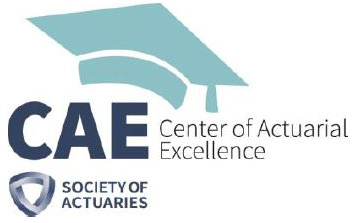 How to Think of High Level Qs
Look for inspiration in Bloom/Marzano verb lists
Keep a list as you teach of interesting ideas
When creating your tests, insert where appropriate
Practice: the more you do it, the easier it gets!
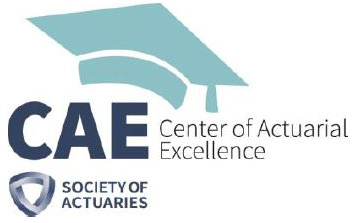 How to Include High Level Qs
Start with a simple calculation 
Can give the answer to less accuracy – why?
Then some more complex calculations
Using the first part or similar techniques
Finally a conceptual question 
Extending the material
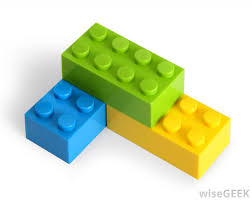 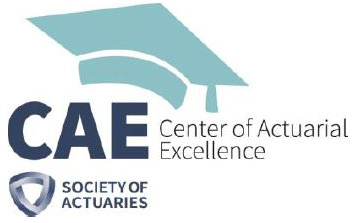 How to Include High Level Qs
Prove/Disprove instead of True/False
Ask to graph something
Apply models to a completely new situation
Translate between symbols and words
Similarities and differences
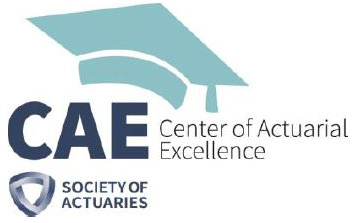 How to Grade High Level Qs
Look for key words
Scan through several responses before starting, to determine quality benchmarks 
Use a rubric
Design questions that can be easier to mark
Matching/checkbox vs listing
Graphing vs describing
Prove/disprove
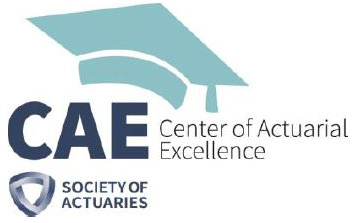 Example 1 - Probability
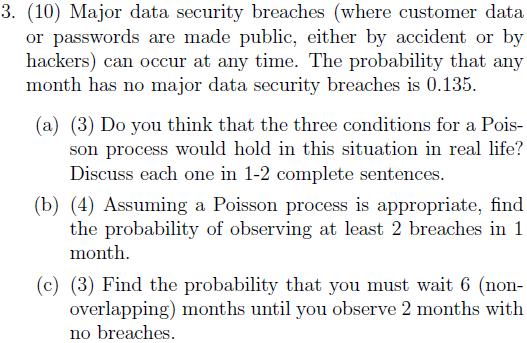 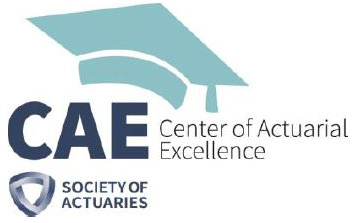 Example 2 – Financial Math
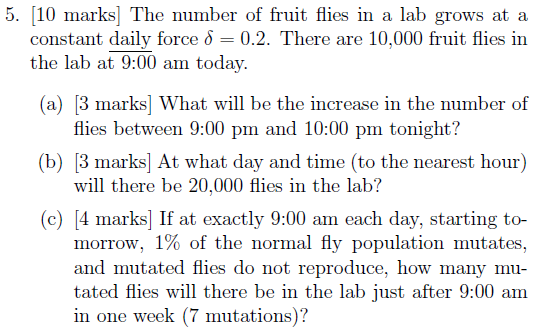 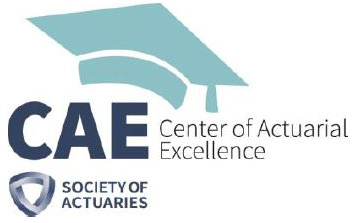 Example 3 – Life Cons 1
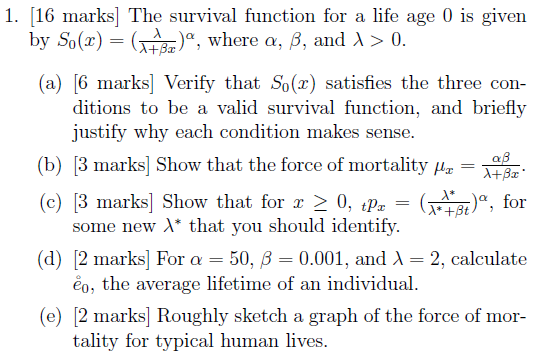 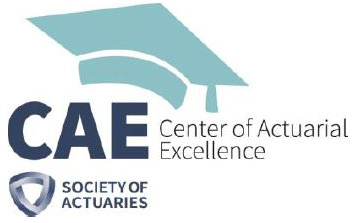 Example 4 – Life Cons 2
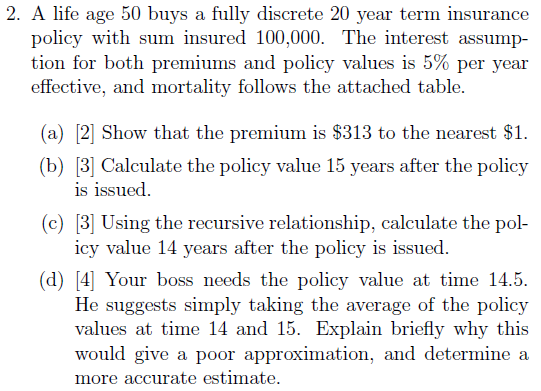 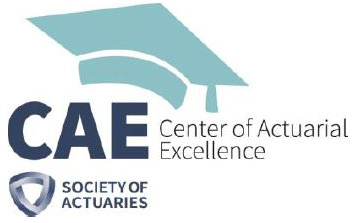 Example 5 – Probability Models
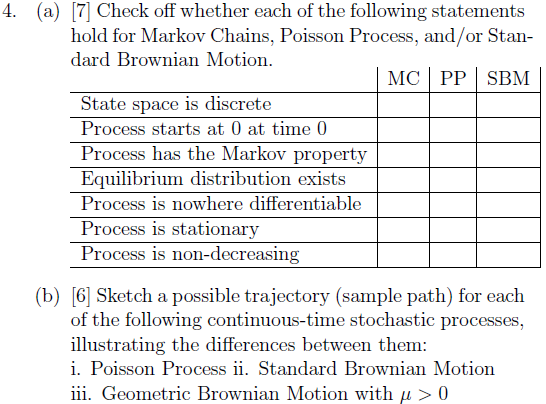 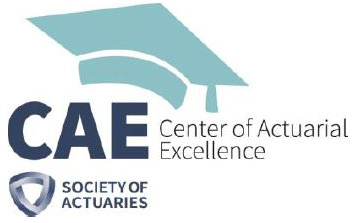 Example 6 – Time Series
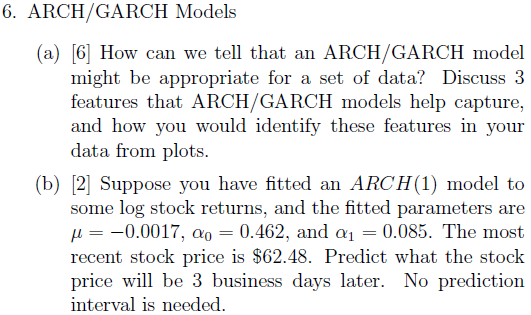 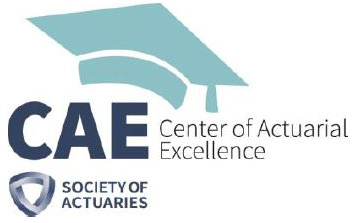 How You Can Use These Ideas
Universally applicable
Test what you teach
Brainstorm questions throughout the term
Give students consistent assessments
Explain the importance of understanding
You can do it!
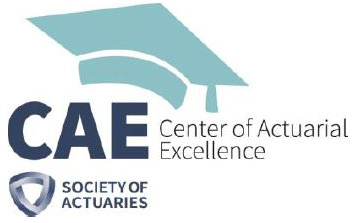 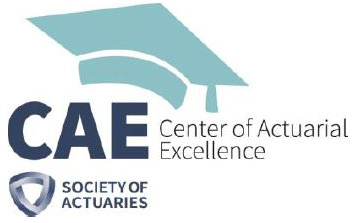 Thank You
Diana Skrzydlo
dkchisho@uwaterloo.ca
Teaching blog: http://www.math.uwaterloo.ca/~dkchisho/teachingblog.html